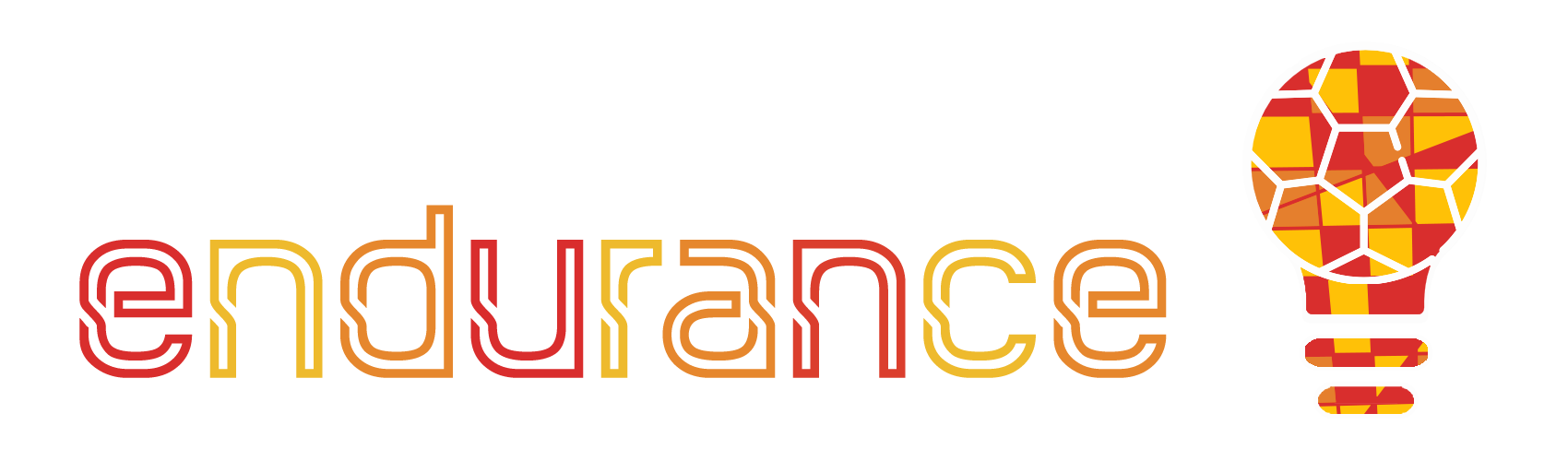 Creare e preservare valore per i propri clienti: introduzione al Marketing per aspiranti imprenditori sportivi
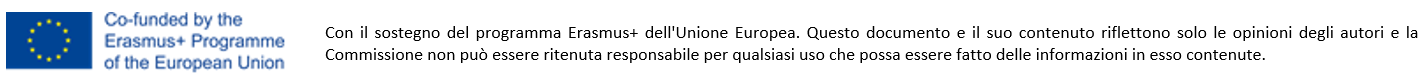 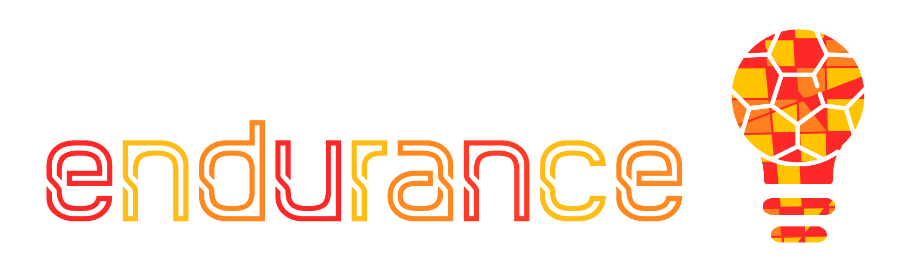 1. Obiettivi e traguardi
Alla fine di questo modulo, sarai in grado di:
Comprendere meglio come le aziende generano valori
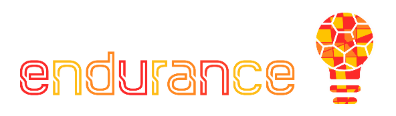 …per i clienti, l'organizzazione e tutte le persone coinvolte
Inquadrare il ruolo del marketing in questo processo di generazione del valore
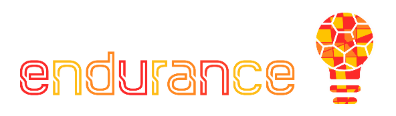 Apprenderai gli elementi essenziali della disciplina del marketing e i suoi pilastri
Delineare gli elementi essenziali della tua strategia di marketing
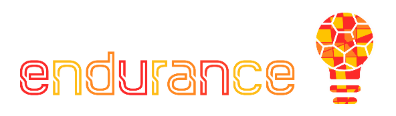 Evidenzieremo le variabili che rappresentano il nucleo delle strategie di Marketing per raggiungere i clienti e i segmenti di mercato di interesse
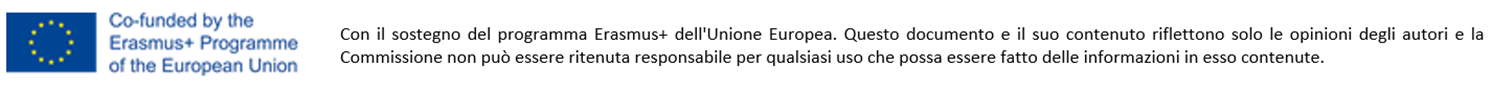 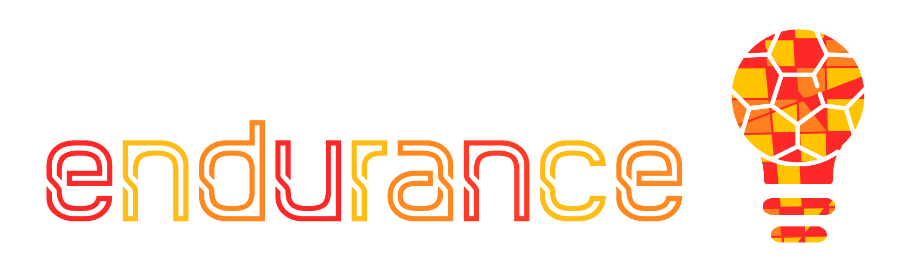 Indice
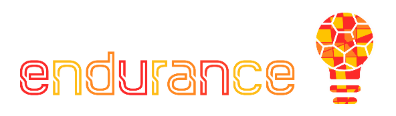 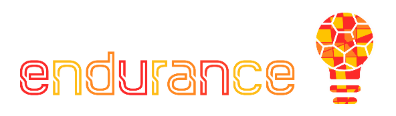 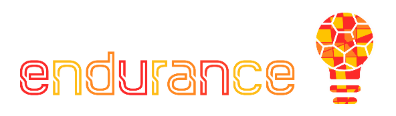 Unità 1
Unità 2
Unità 3
Il Marketing Mix

Il Marketing Mix: Il modello delle 8P
Il Marketing Mix nel Business Plan
Inquadrare il concetto di “valore” per le organizzazioni:

Le diverse interpretazioni del “valore”
Variabili dell’equazione del valore
Contesto socio-economico di riferimento
Trasformazione degli input
Le persone
…quindi di cosa si occupa il Marketing?

Una definizione
Necessità e desideri…
Tipologie di Marketing in contesti operativi
Tipologie di Marketing a seconda del focus
Prodotti
Vendite
Marketing
Relazioni
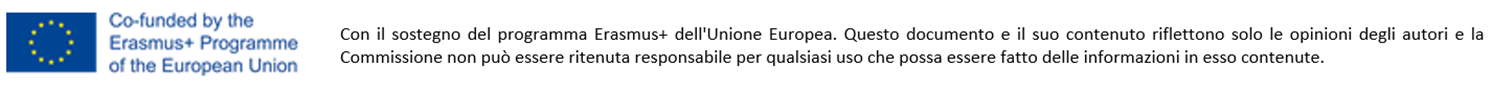 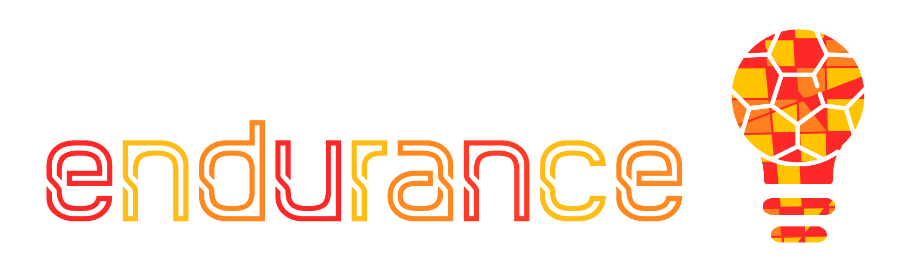 Unità 1
Cosa intendiamo per valore?

Quantità VS Qualità
Quanto è stato raggiunto in un determinate periodo VS qualità ed efficienza della performance

Output VS Outcome
Risultati concreti e tangibili VS impatto di medio/lungo termine generato dall’output (es. ↑ Il profitto)

∏ (profitto) = R (ricavi) – C (costi)
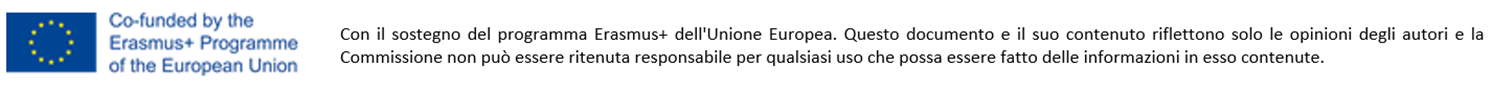 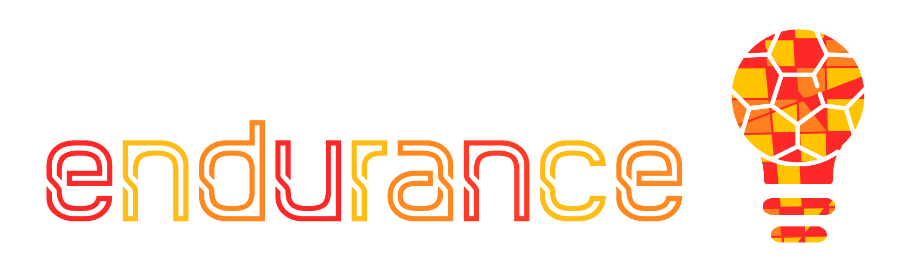 Unità 1
Variabili dell’equazione del valore

Indipendentemente dall'effettiva scala e portata di qualsiasi idea imprenditoriale, il valore nel suo senso più ampio è costruito da tre variabili esplicite:
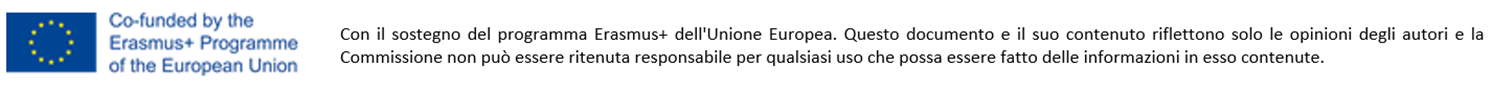 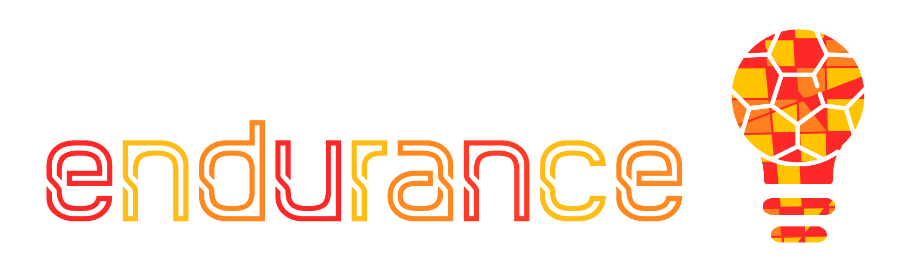 Unità 1
Variabili dell’equazione del valore

Contesto socio-economico di riferimento

Si riferisce alla scala generale dei fenomeni che potrebbero avere un'influenza sulla tua idea imprenditoriale.

Le tecnologie e le tendenze del mercato sono tra gli aspetti più impattanti che gli (aspiranti) imprenditori esaminano per progettare e ampliare la propria idea di business.
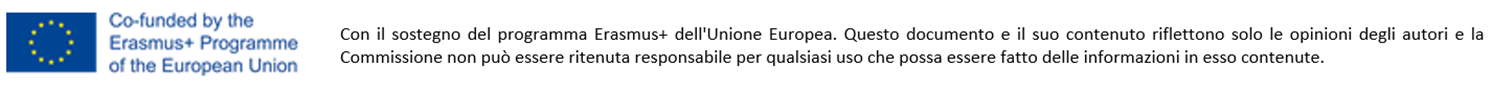 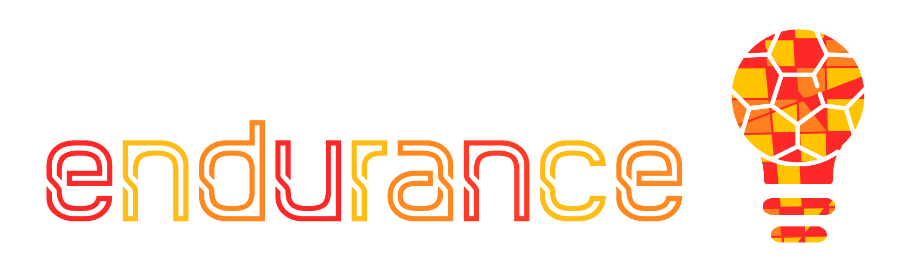 Unità 1
Variabili dell’equazione del valore

Contesto socio-economico di riferimento es.:
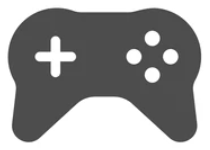 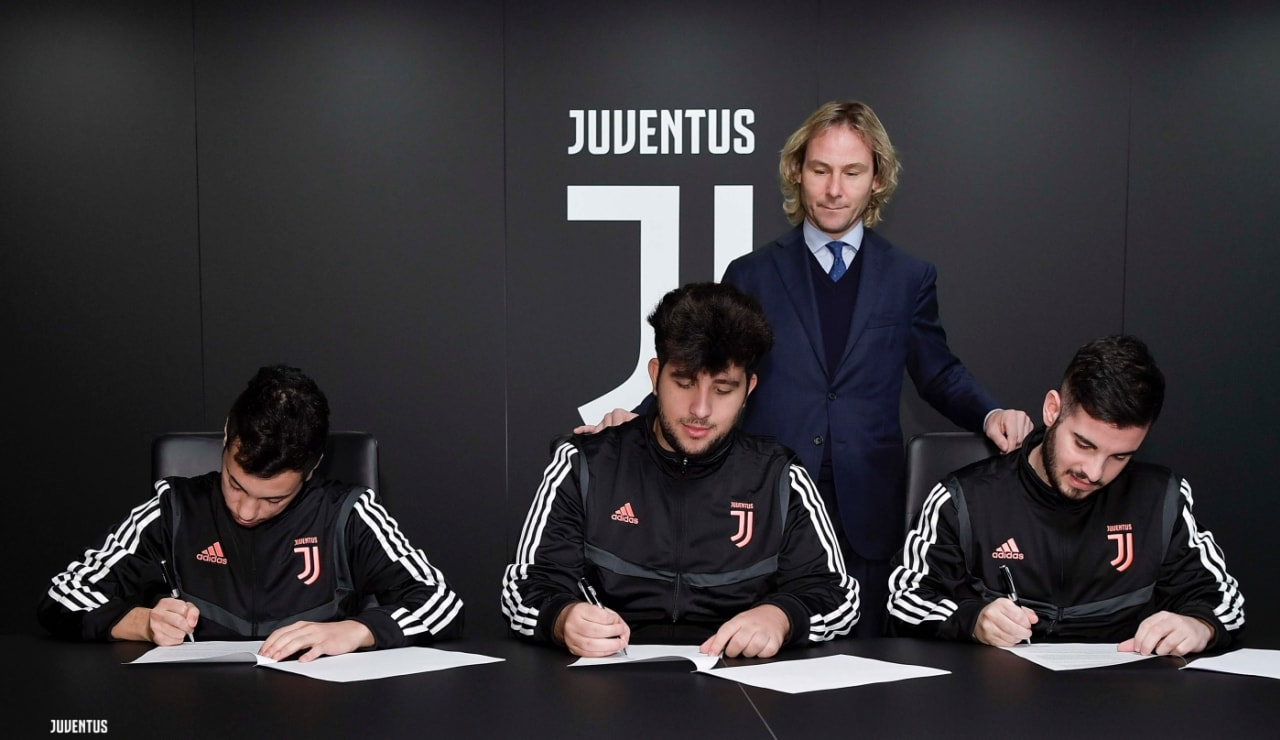 Negli ultimi due anni, l'e-gaming è diventato una fenomeno enorme, con molte società affermate legate allo sport che lo hanno capitalizzato...

…come già fatto dalla Juventus F.C. nel 2019, nominando il team e-sport ufficiale del Club in vista del Global eFootball.pro Championship.
Fonte: https://www.juventus.com/it/news/articoli/la-juventus-entra-nel-mondo-esports
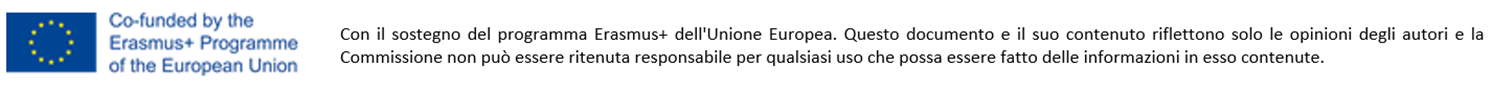 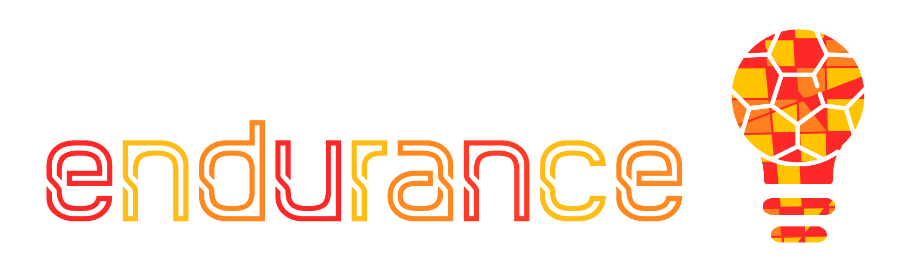 Unità 1
Variabili dell’equazione del valore

Contesto socio-economico di riferimento

In generale, questa dimensione si riferisce anche a: 

Concorrenza: punti di forza e debolezza
Clienti: effettivi e potenziali

Considerando la scala e la portata tipiche delle idee imprenditoriali legate allo sport, in questo caso è relativamente più facile trovare segmenti di mercato specifici con margini di redditività elevati.
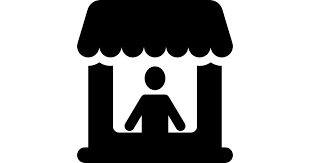 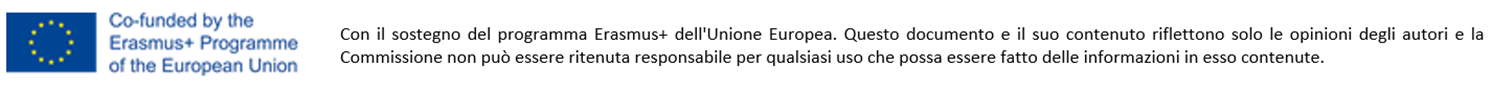 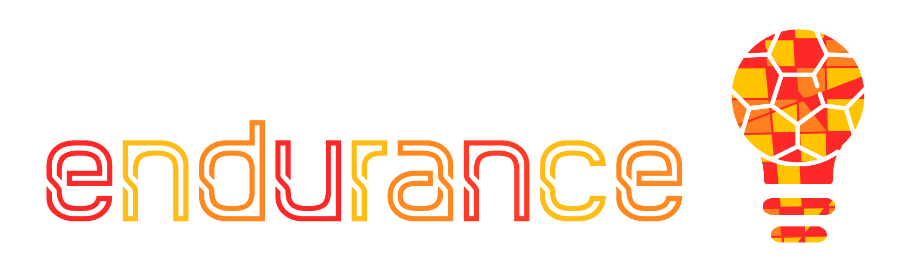 Unità 1
Variabili dell’equazione del valore

Contesto socio-economico di riferimento – trova la tua nicchia 

Più che in altri mercati, i clienti dell'industria sportiva:

Sono molto ben informati
Tendono ad aggregarsi in comunità (online)
Si raggruppano in segmenti ben riconoscibili
Hanno un potenziale di spesa più elevato
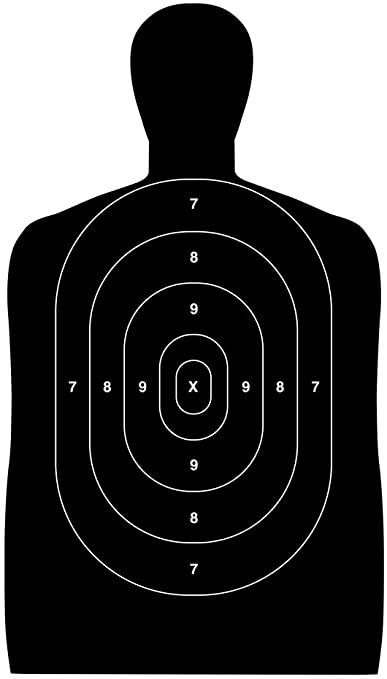 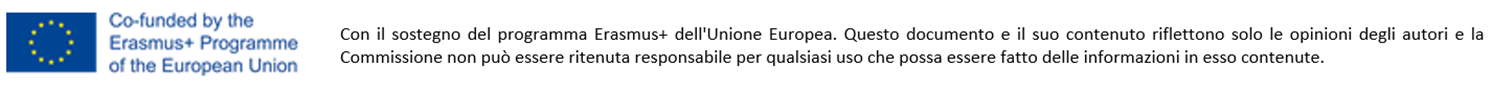 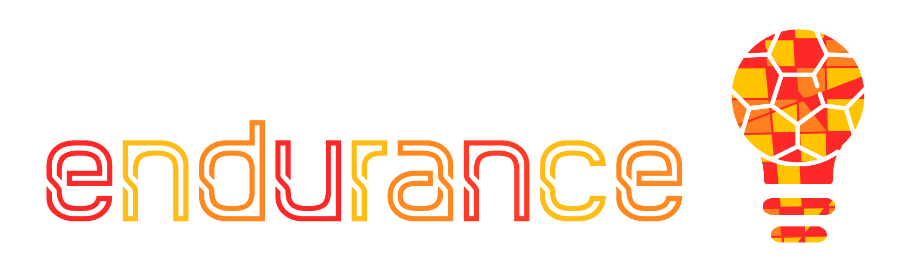 Unità 1
Variabili dell’equazione del valore

Trasformazione degli input 
Il processo di generazione del valore rientra in un quadro comune a tutti i tipi di business.

Si tratta del cosiddetto modello IPO:
→ Input
	 → Processo
		 → Output
Ambiente
Processo
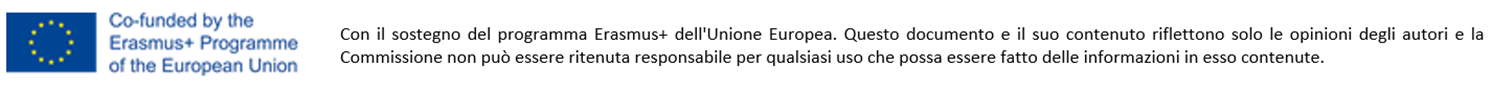 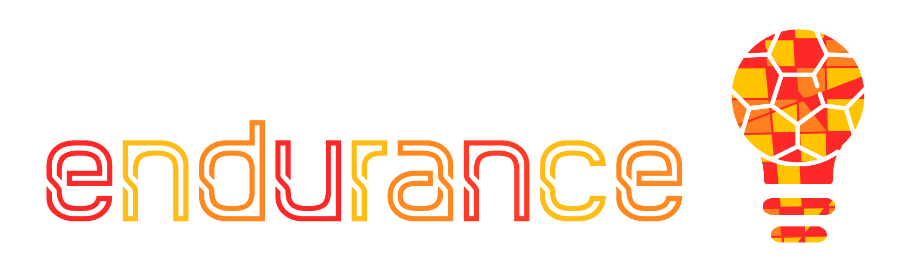 Unità 1
Variabili dell’equazione del valore

Trasformazione degli input
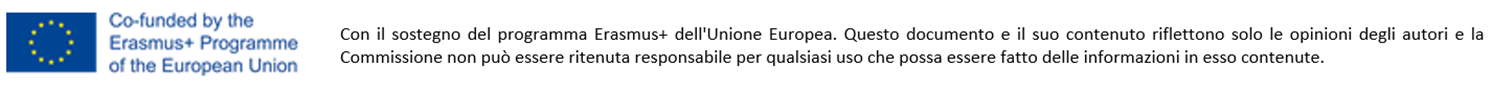 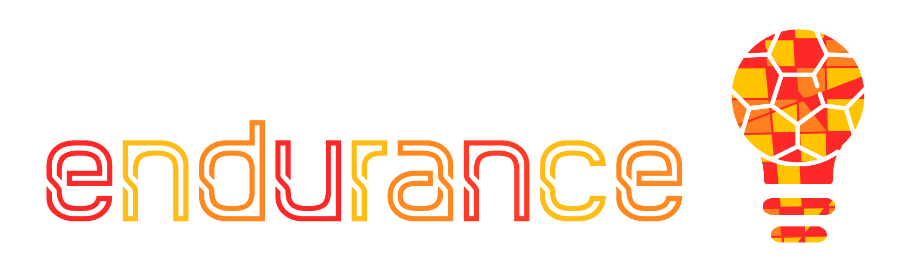 Unità 1
Variabili dell’equazione del valore

Trasformazione degli input
Negli studi aziendali, il Marketing viene solitamente incluso tra quelle attività dette Primarie*.

	poiché contribuisce innanzitutto a raggiungere il cliente finale e a generare ricavi.

* Interpretazione basata sulla Catena del Valore di Porter: Vantaggio Competitivo, 1985, p.87
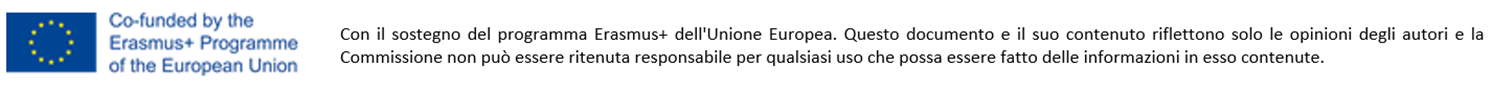 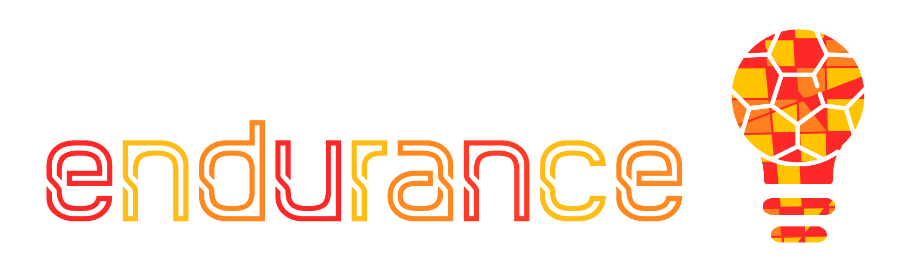 Unità 1
Variabili dell’equazione del valore

Persone
Con Persone, ci riferiamo a:

Forza lavoro interna* – conoscenze, capacità, abilità e competenze
! Coloro che fanno accadere le cose !

Stakeholders esterni – gruppi d’interesse e più in generale chiunque abbia un interesse nelle attività del business

*Contrariamente al marketing, le risorse umane e la gestione del personale rientrano nelle attività di supporto, strumentali per una corretta implementazione delle attività primarie.
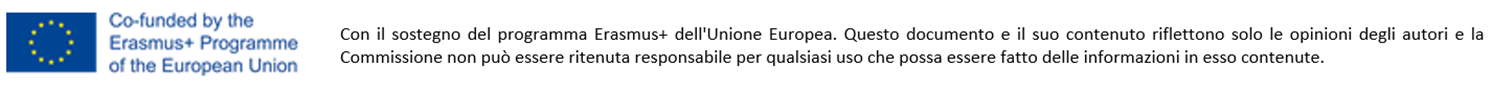 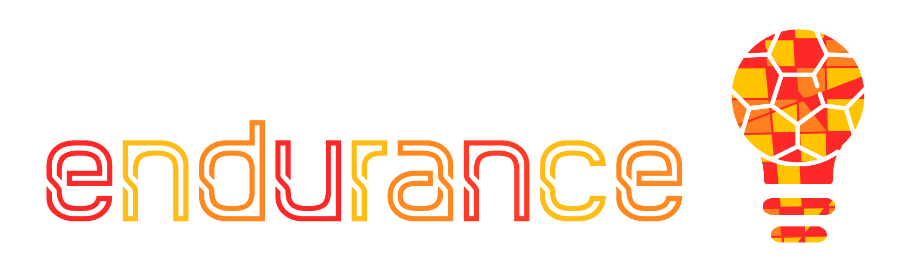 Unità 2
…quindi di cosa si occupa il Marketing?

Sulla base dell’opinione pubblica, ci sono molti fraintendimenti intorno a ciò di cui si occupa il marketing.

Riguarda le vendite? La Comunicazione e promozione? Il public engagement? La relazione con i clienti? 

In realtà, il Marketing include tutti questi aspetti, ma non solo.
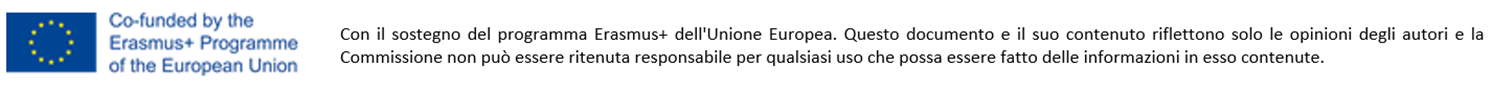 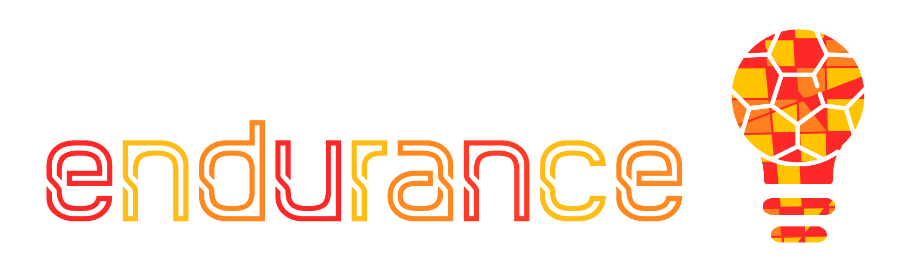 Unità 2
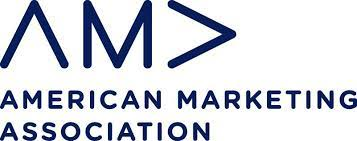 Un paio di definizioni: American Marketing Association (AMA)

[Il Marketing è] l'attività, l'insieme di istituzioni e processi per creare, comunicare, fornire e scambiare offerte che hanno valore per i consumatori, clienti, partner e società.

La definizione di marketing fornita da AMA è particolarmente incentrata sul mercato e comprende un'ampia gamma di attività e compiti volti a soddisfare non solo i clienti, ma anche la società civile e il pubblico più in generale.
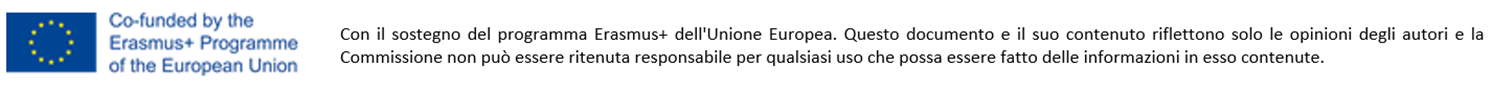 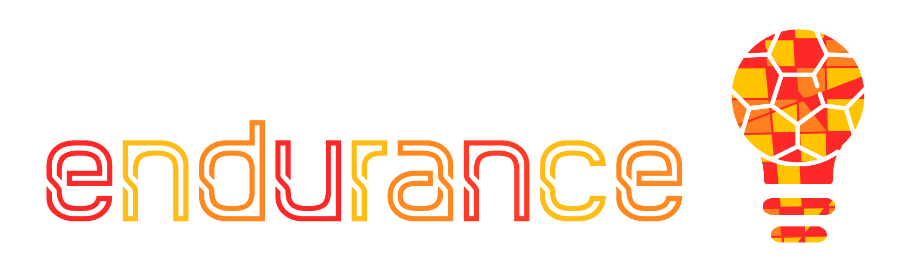 Unità 2
Un paio di definizioni: Philip Kotler

Considerato da molti come uno dei massimi esperti di Marketing a livello mondiale, secondo Philip Kotler:

[Il Marketing è] il processo attraverso il quale le aziende coinvolgono i clienti, costruiscono solide relazioni con questi ultimi e creano valore per il cliente così da ottenere altro valore in cambio.

Rispetto ad AMA, la definizione di Kotler è molto più incentrata sul cliente.
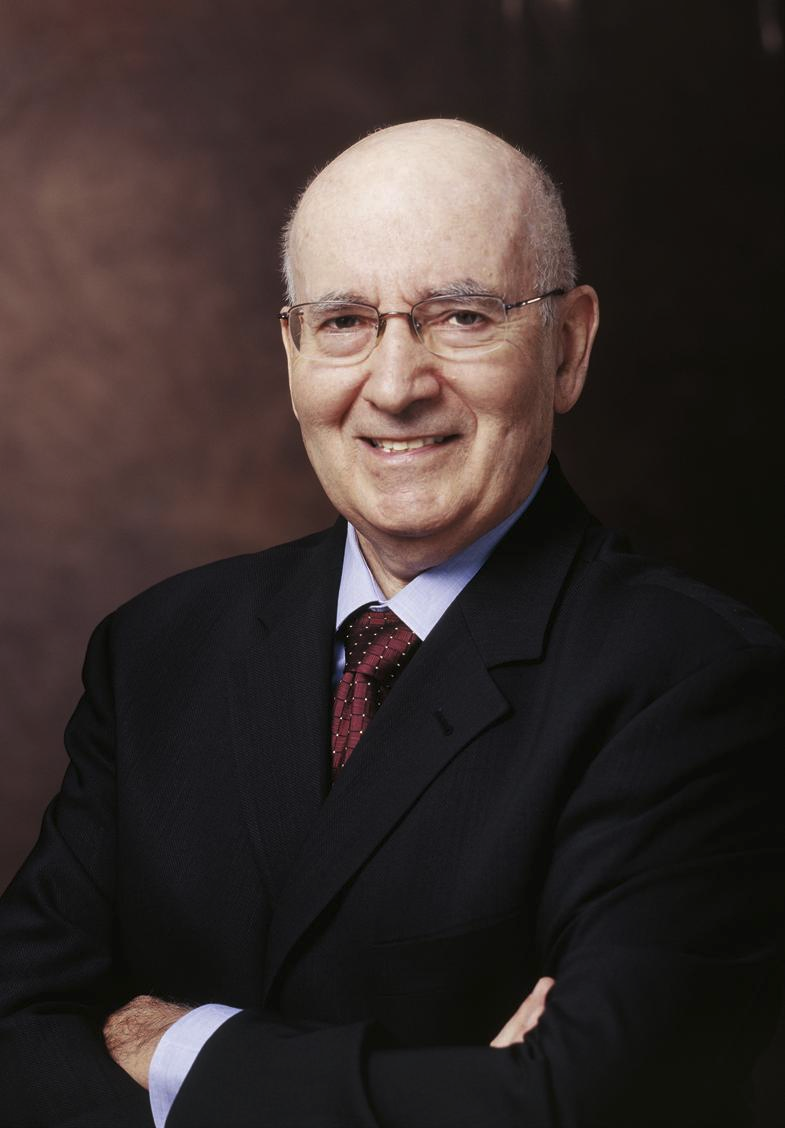 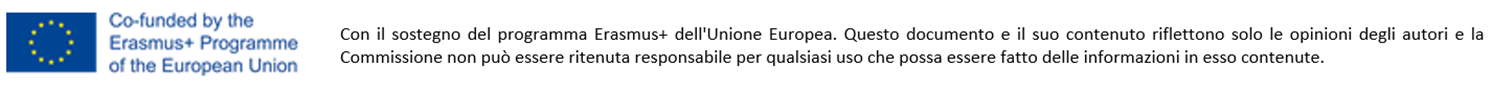 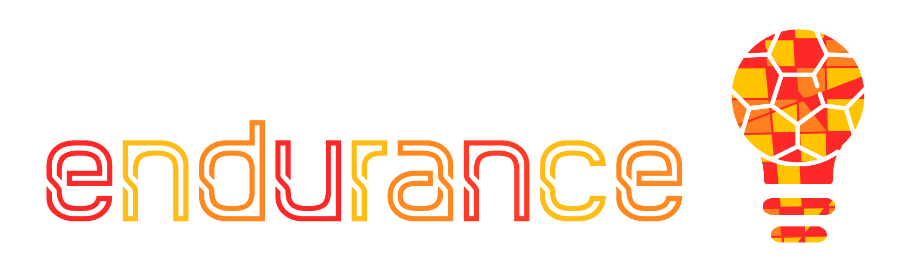 Unità 2
Necessità e desideri…

Nell'industria dello sport, come in qualsiasi altro mercato, le pratiche di marketing hanno basato i loro approcci su tre pilastri:
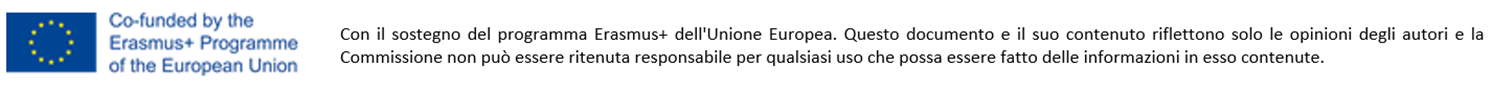 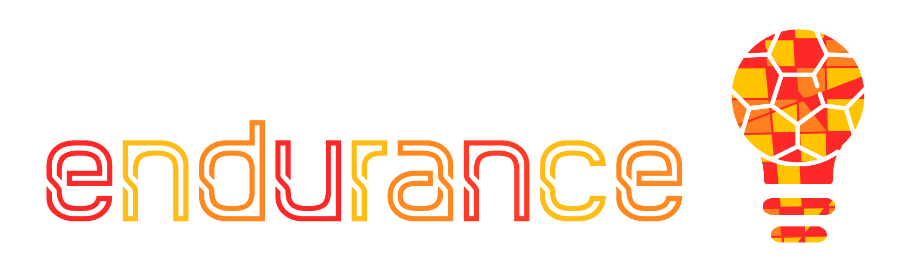 Unità 2
Tipologie di Marketing in contesti operativi

Business	Clienti (B2C)


Business	Business (B2B)


Cliente	 Business (C2B)


Cliente	 Cliente (C2C)
Nei settori legati allo sport, è molto probabile che orienterai le tue attività di marketing verso i consumatori finali (B2C) o verso i rivenditori/altri attori della filiera.
Nei settori legati allo sport, è molto probabile che ti affiderai a questo tipo di formula nello sperimentare le campagne pubblicitarie degli influencer sui social media.
Quadro di marketing che si applica alle attività proprie della sharing economy – molto insolito per le industrie legate allo sport.
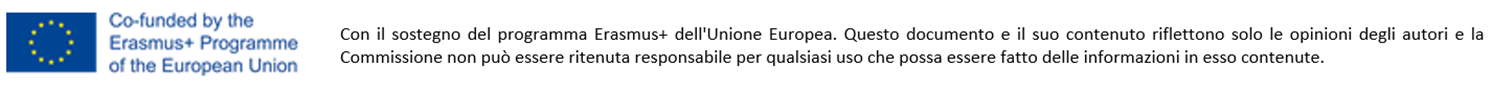 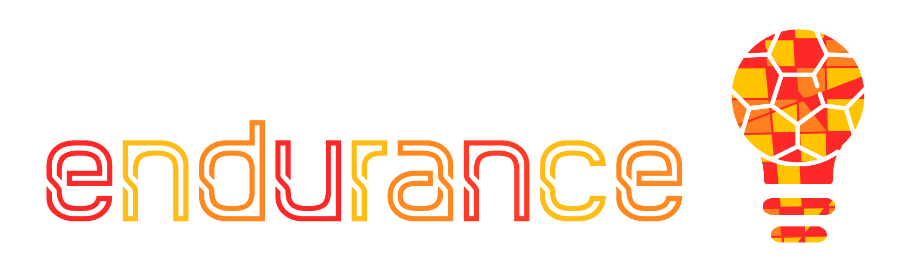 Unità 2
Tipologie di Marketing a seconda del focus

Focus sul PRODOTTO
Origini: primo ‘900		Introdotto da: 

Citando Henry Ford:
Se hai una cosa davvero buona, si pubblicizzerà da sola.

Nelle strategie focalizzate sul prodotto, gli sforzi di Marketing sono volti a valorizzare la competitività tecnologica/tecnica/progettuale del bene o servizio dato.
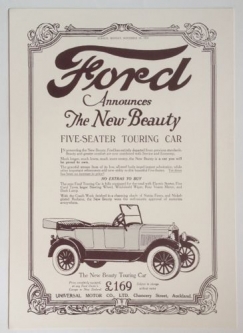 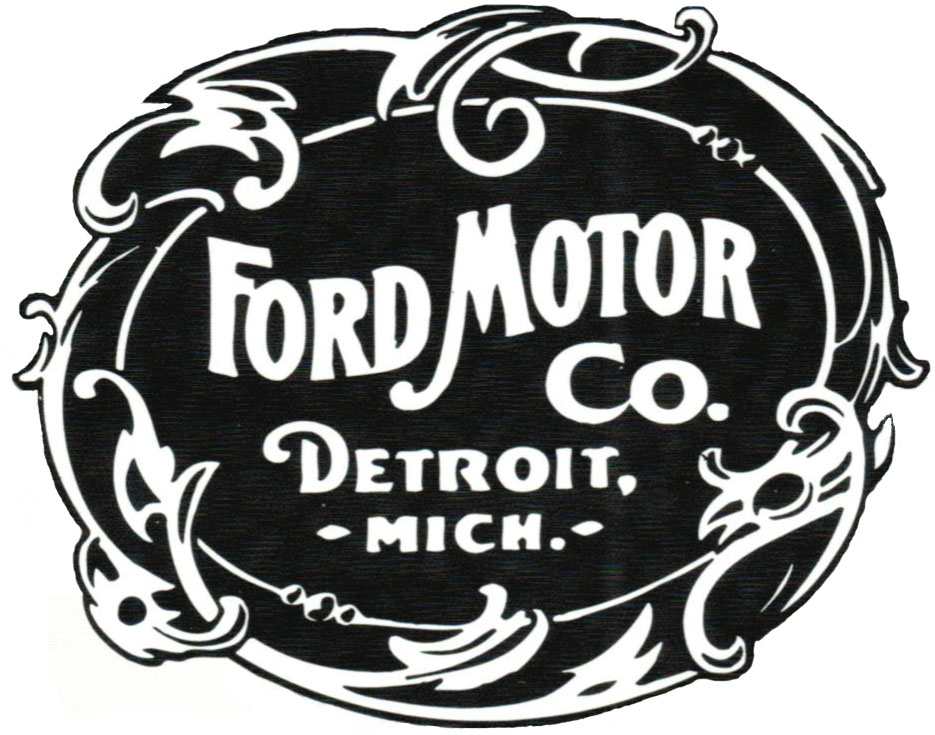 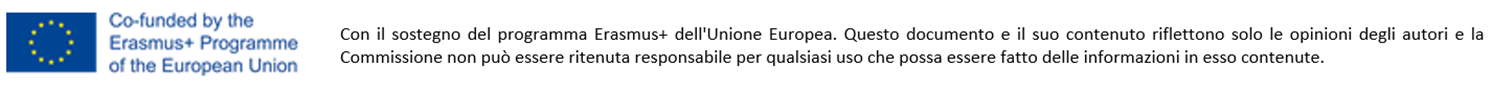 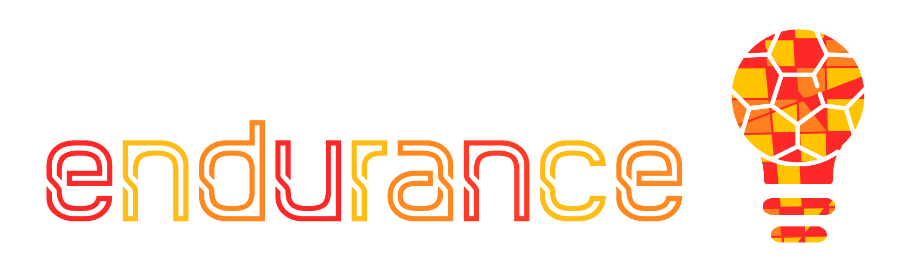 Unità 2
Tipologie di Marketing a seconda del focus

Focus sulle VENDITE
Origini: primi anni 30	Introdotto da: 

All'inizio, anche Coca Cola promuoveva un approccio focalizzato sul prodotto. Questo è avvenuto fin quando l'unità di marketing si è resa conto che, nonostante gli sforzi, l'azienda subiva cali ciclici della domanda durante i mesi invernali... come hanno superato questo problema?
Associando il marchio a immagini riconoscibili...
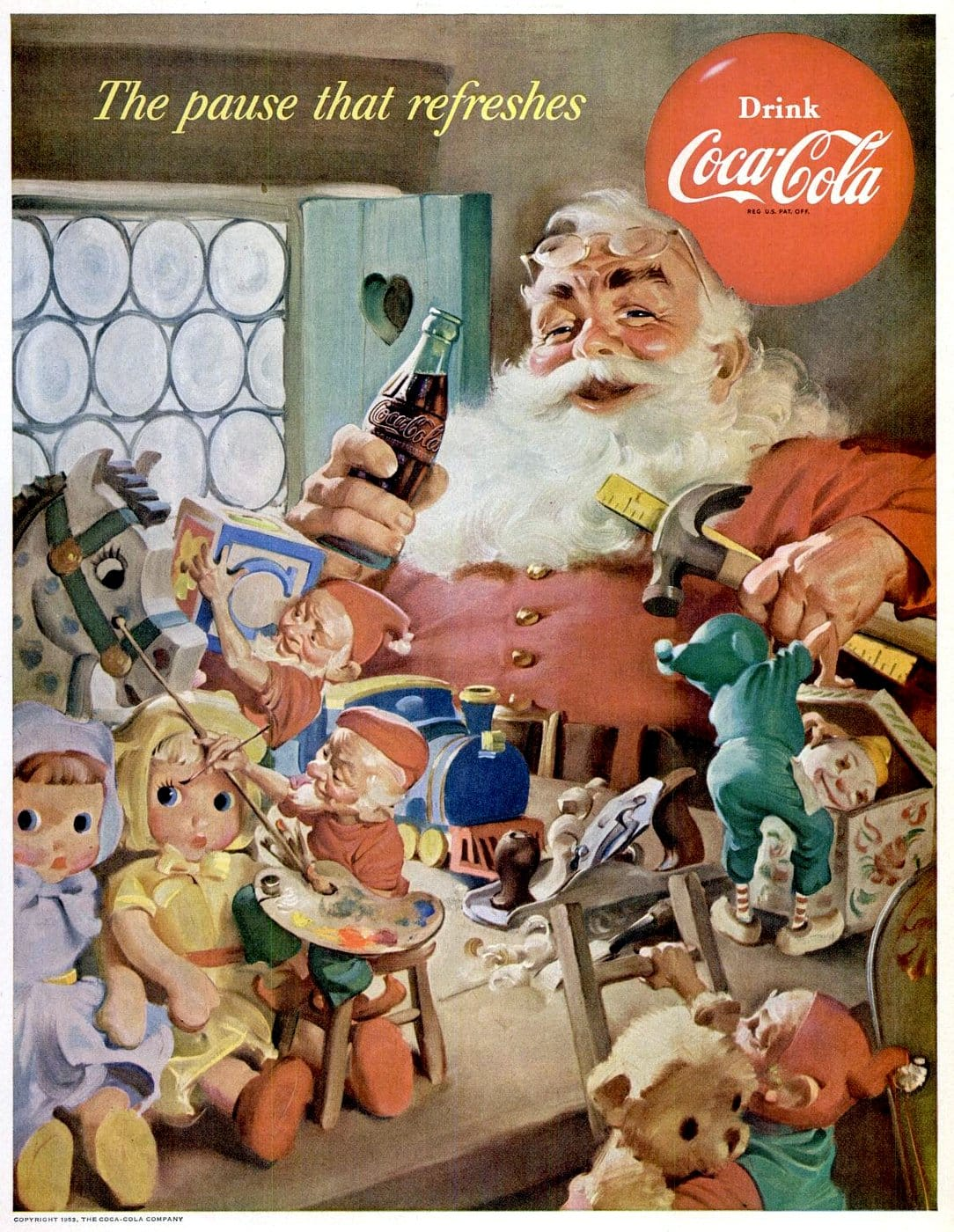 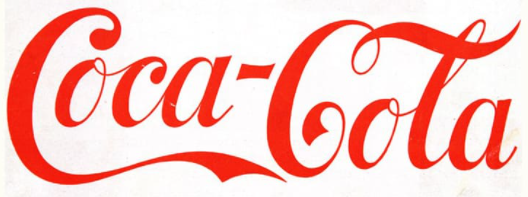 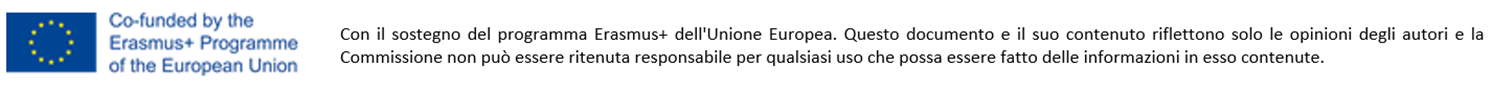 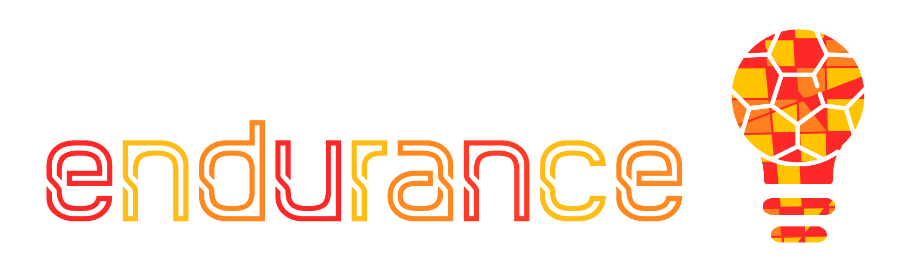 Unità 2
Tipologie di Marketing a seconda del focus

Focus sul MARKETING
Origini: anni 80		Introdotto da: 

Durante il Super Bowl del 1984, Apple lanciò la prima pubblicità per Macintosh. Il messaggio dello spot è un sottile ma geniale riferimento al best seller di Orwell.

Ad oggi, questo spot di 1 minuto è considerato una delle best practice di impatto nella storia dei media e della comunicazione – l'annuncio fa parlare il prodotto, senza nemmeno mostrarlo alla telecamera...
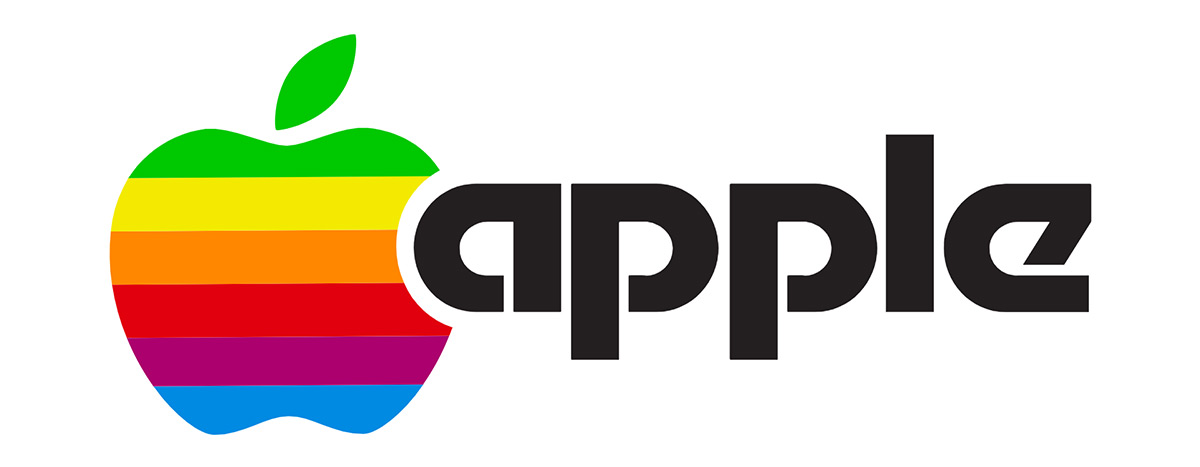 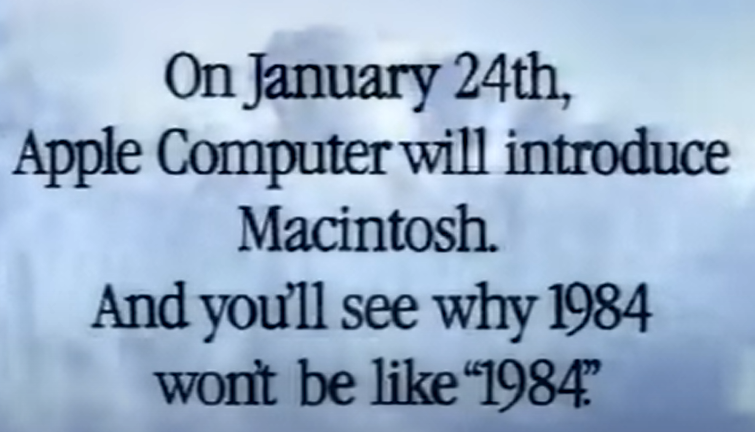 Image source
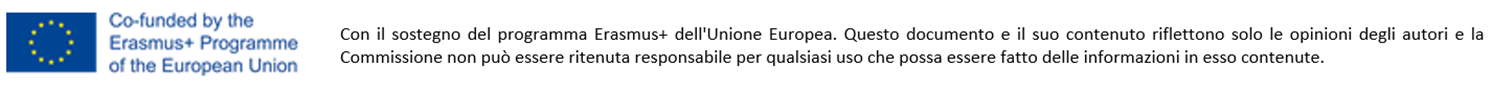 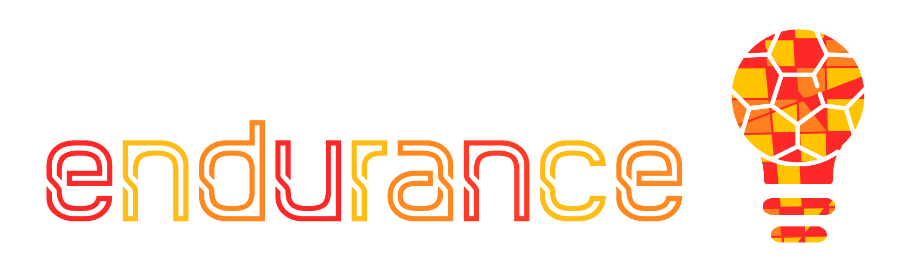 Unità 2
Tipologie di Marketing a seconda del focus

Focus sulle RELAZIONI
Origini: anni 2000 – attuale	 	Lanciato da:		         …e molti altri 

Utenti e clienti generano contenuti per altri utenti e clienti, in un ciclo continuo che si alimenta da solo. Questi circuiti di feedback e meccanismi di coinvolgimento reciproco tra i partecipanti aiutano questi marchi a mantenere una base di clienti fedeli che si divertono a trascorrere del tempo su queste piattaforme... a beneficio degli inserzionisti.
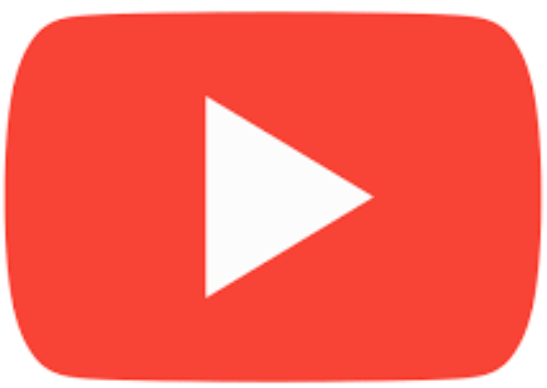 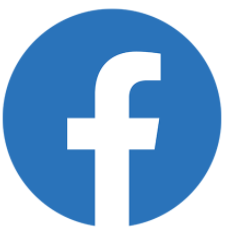 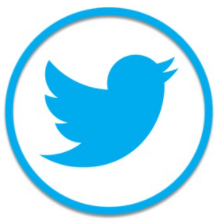 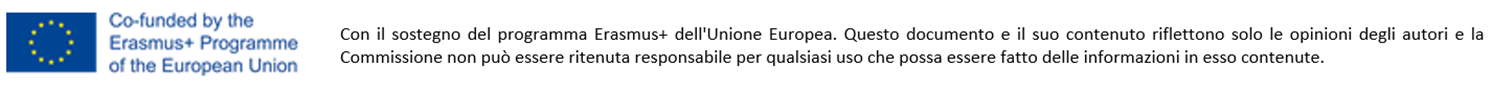 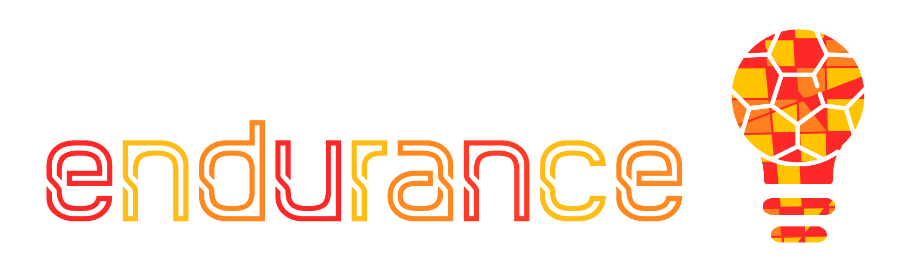 Unità 2
Cos’è meglio per il tuo business sportivo?

…non c'è una risposta unilaterale, dipende dal valore alla base della tua offerta.

Stai sviluppando sneakers da corsa high-tech?				Prodotto
Stai sviluppando un webzine per motociclisti fuoristrada?		Relazioni
Stai sviluppando un nuovo costume da bagno idrofobo?			Prodotto
Stai sviluppando un elastico da palestra ecologico?			Vendite
Stai sviluppando un'app per monitorare le prestazioni atletiche?		Vendite

Ecc.…
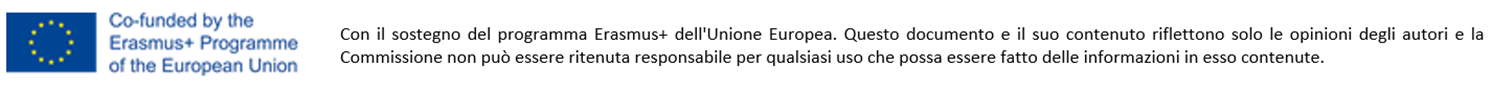 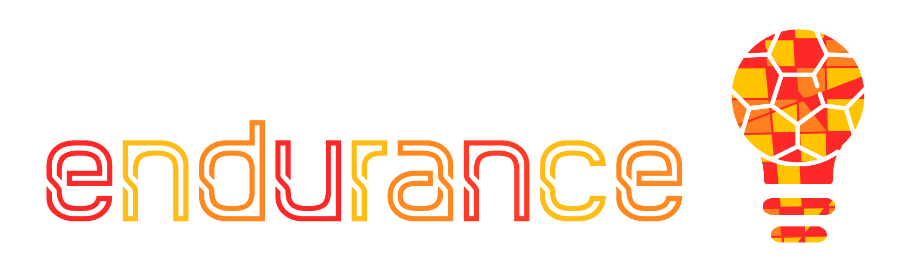 Unità 3
Il Marketing Mix

Come creare un piano di marketing? Su quali elementi dovresti concentrarti?... Ti presentiamo il Modello delle 8P:

Prodotto
Prezzo
Posto
Promozione
Persone
Processo
Prova fisica
Partnership
Ciascuno di questi rappresenta un asset su cui gli imprenditori fanno affidamento per dare contenuto e forma ai tanti modi in cui è possibile raggiungere il mercato di interesse (es. motociclisti fuoristrada, corridori, nuotatori, ecc.).
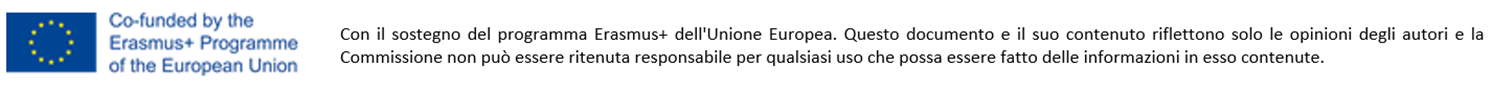 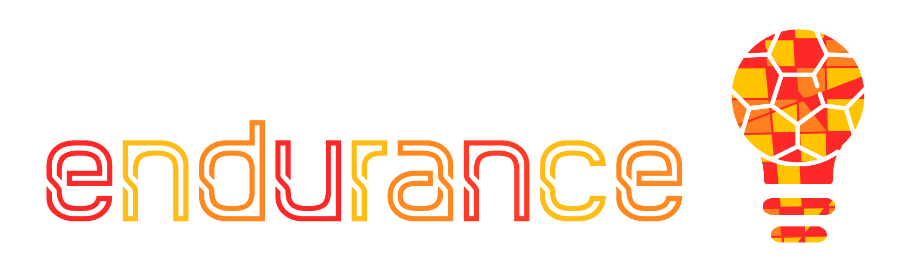 Unità 3
Il Marketing Mix in dettaglio…ma conciso

Prodotto			Cosa stai vendendo?
Prezzo			A che prezzo?
Posto			Dove – negozio fisico? Online? 
Promozione			Come lo comunicherai? – eMedia?
Persone			Chi collabora con te in questo viaggio?
Processo			Organizzazione delle attività primarie e secondarie
Prova fisica			Progettazione del prodotto e branding
Partnership			Generazione di valore per tutta la filiera

Tiene a mente
Anche il minimo cambiamento in una delle 8P influenzerà (almeno!) un’altra P.
Assicurati di raccogliere tutte le informazioni in un piano di marketing formale
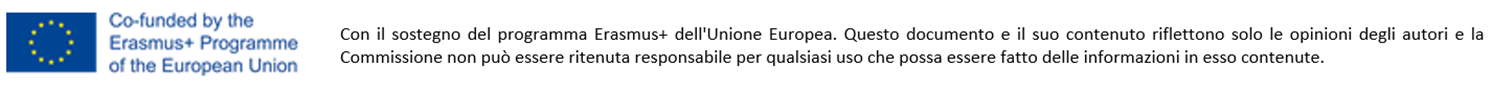 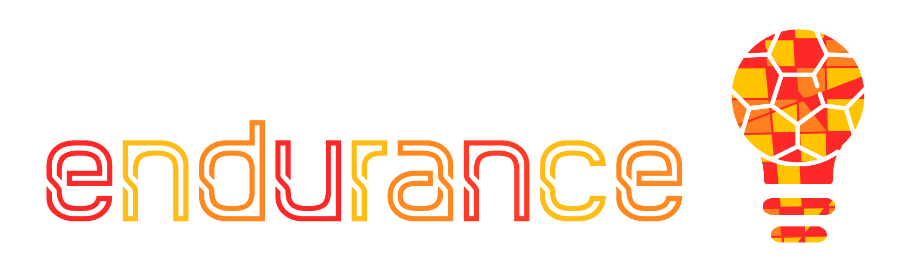 Unità 3
Il Marketing Mix nel Business Plan

Il business plan è il documento formale che dettaglia i principali asset dell'azienda, in termini di:

Executive Summary – sintesi del business plan
Leadership aziendale – fondatori
Offerta – prodotto/servizio e la loro combinazione
Mercati coperti - clienti e concorrenza
Distribuzione e Marketing
Modello di business – coordinamento delle attività e dei processi 
Forma legale
Valutazione dei rischi – mappatura e identificazione
Requisiti di capitale
Proiezioni finanziarie – cash flow, bilancio, conto economico
Varie, es. CV, sondaggi e analisi del personale, ecc.
Queste sono le sezioni tipiche in cui fornirai informazioni molto precise sul tuo marketing mix.

Raccomandazione: 
Per una migliore comprensione da parte del lettore, puoi allegare il tuo intero piano di marketing in allegato al piano aziendale.
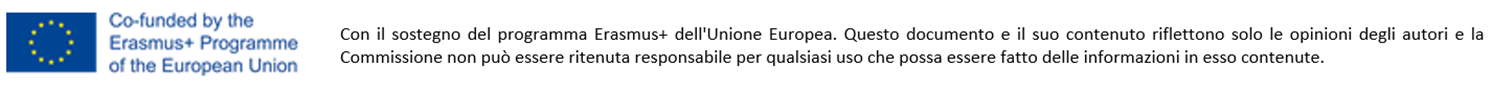 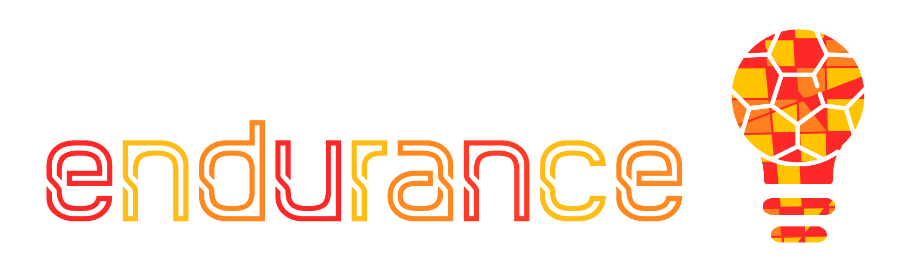 Unità 3
Infine ma non per ultimo…

Passaparola: minaccia o opportunità? Dipende tutto da come la tua offerta viene percepita dai clienti.

Recensioni positive: è pubblicità gratuita, i clienti contribuiscono a commercializzare il prodotto da soli, senza nemmeno saperlo...

Consiglio: cavalca l'onda e fai sì che quel momento continui...

Recensioni negative: per un motivo o per l'altro, non sei riuscito a soddisfare un cliente. Qualsiasi rapporto negativo-positivo maggiore di 1:5 (2:5 o peggio) dovrebbe preoccuparti poiché riduce esponenzialmente le tue opportunità di coinvolgere i clienti.

Consiglio: agisci immediatamente, sii educato e cerca feedback più precisi dagli stessi clienti "arrabbiati"... vuoi fare tutto il possibile per stabilire la tua buona reputazione…
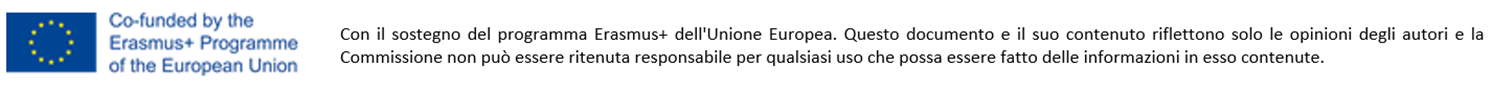 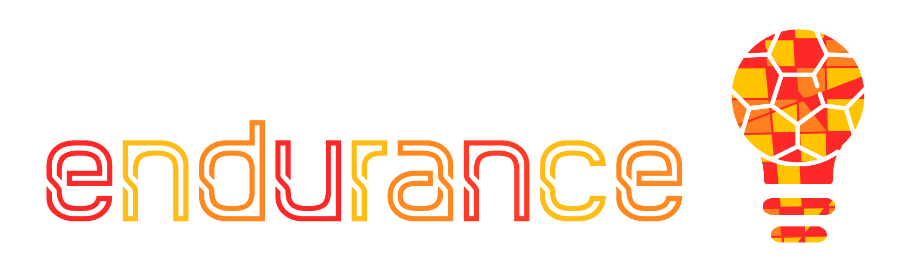 In sintesi
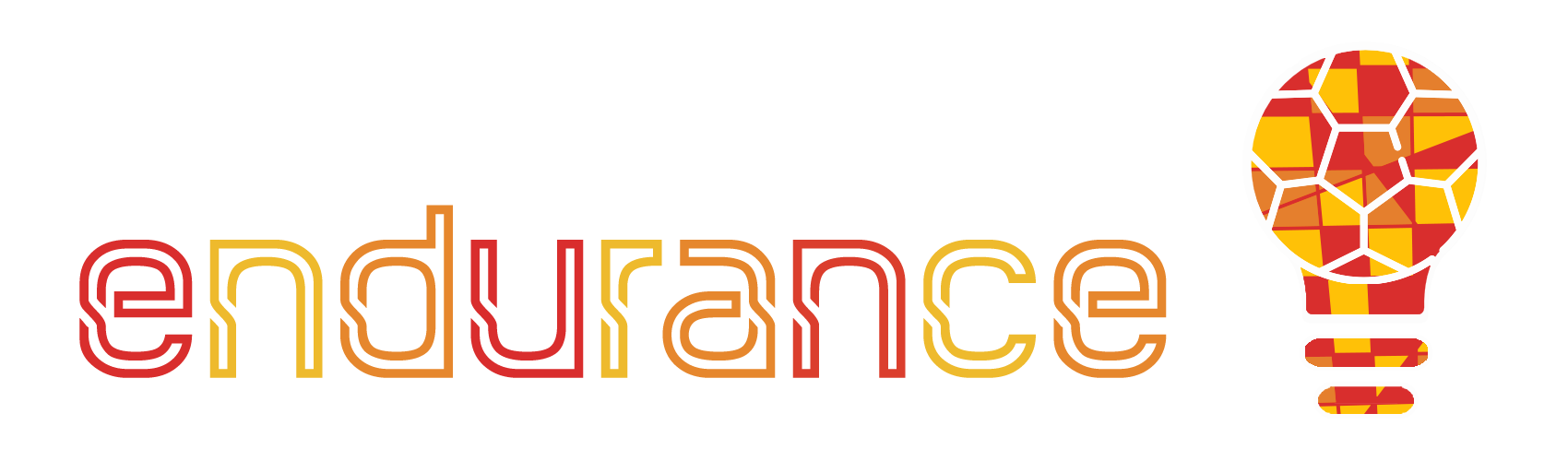 Il valore del business:
i 3 pilatri

Trasformazione degli input
Persone
Contesto socio-economico

Modello IPO: dagli input agli outcome
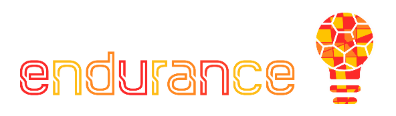 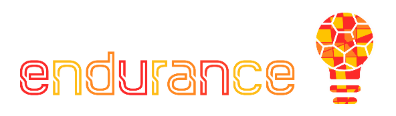 Il Marketing Mix
Prodotto
Prezzo
Posto
Promozione
Persone
Processo
Prova fisica
Partnership
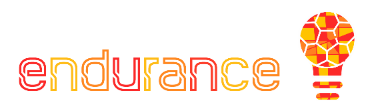 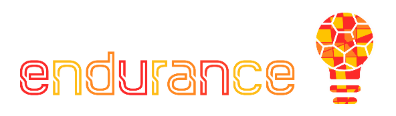 Comprendere il Marketing
Definizioni: quella incentrata sul mercato (AMA) e quella incentrata sul cliente (Kotler)
Tipologie di Marketing sulla base del contesto operativo o del focus
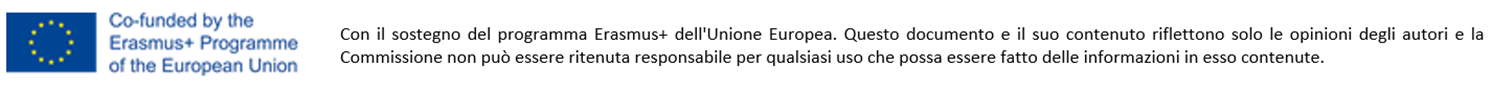 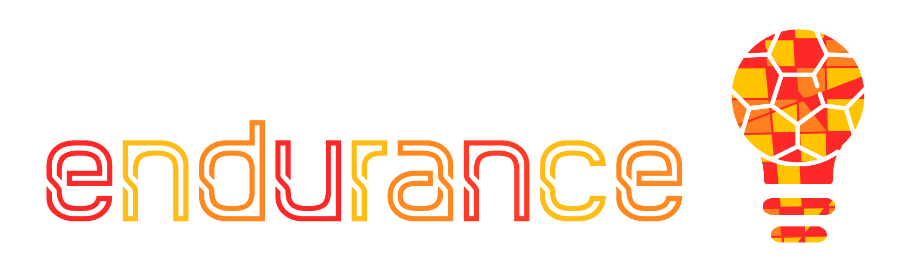 Test di autovalutazione
Domanda n.1: 
Cos’è il modello IPO?

Domanda n.2: 
Qual è una definizione comune di domanda del mercato? 

Domanda n.3:
Quale tipologia di marketing sfrutta le caratteristiche tecniche dell'offerta per aumentare le vendite?

Domanda n.4: 
Quale tipologia di Marketing è la migliore per l’industria dello sport?

Domanda n.5: 
Cos’è il Marketing Mix?
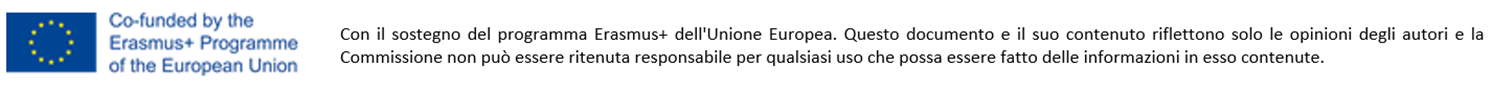